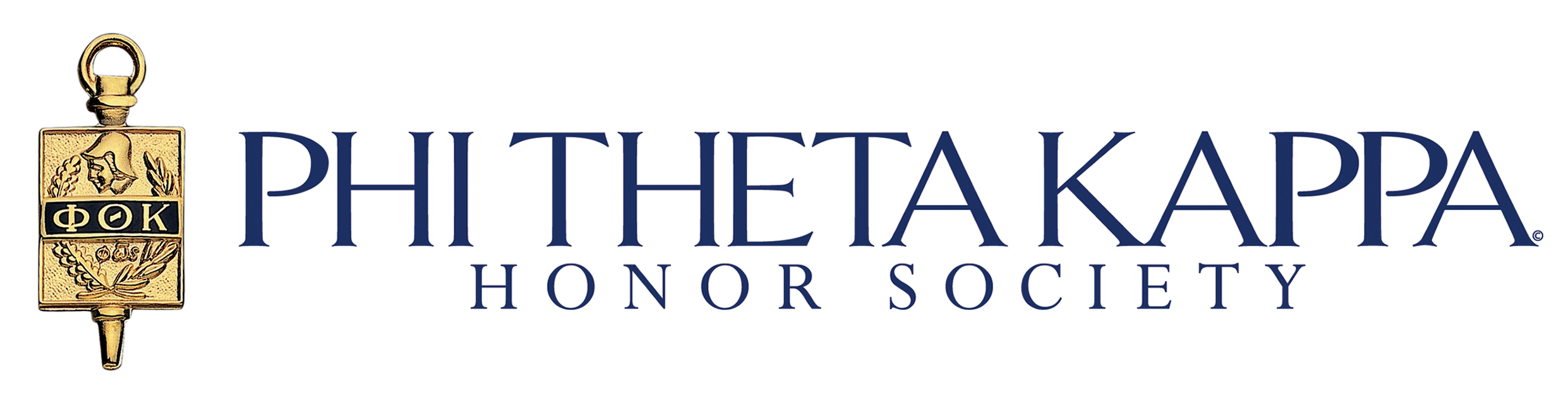 College project
Goal:
Our goal is to lower the number of students either failing or dropping their classes simply because they are not made aware of the resources available to them. 
This goal will be achieved through Study Teams and Study Blasts.
Study Teams:
Student led from within the class. 
Requirements to be a student leader: 
3.5 GPA
Must have an A in similar classes
Basically, we want this program to be led from students currently taking the course. This way all the students are “in it together” and this project will be more effective. These leaders do not have to be Phi Theta Kappa Students. We are asking you to keep an eye out for students who meet the requirements and you feel could be a good leader for these study groups. Bring up this project to them and see if they would be interested in joining us. Then, have them contact their corresponding officer.
Incentive
Some of the perks they get out of doing this are:
Becoming an “unofficial member” of Phi Theta Kappa, the requirements of a member is a 3.5 GPA or higher and 12+ college level courses (nothing with a preceding 0). Even though the student will not get access to scholarship or 5 star-competitive edge, they can put volunteer hours on their resume, gain essential leadership skills, and even obtain recommendation letters depending on how involved they are. We have different social evets they can be a part of as well. Most importantly, they will be surrounded by scholars meaning a good opportunity for networking and building relationships with people who will be good resources in the future—if not now. 
Also, if you feel led to, feel free to have incentive of your own (ex. Extra points for so many hour or in participation in the study blast).
Why Peer Study Groups?
Helps With Procrastination.
Understand/Absorb Information More Efficiently.
Different Perspectives.
Improve/Develop New Study Skills.
Minimize Test Anxiety. 
Enhance Professional/Personal Skills.
These are the courses with the highest rate (< 35%) of  students dropping or failing during the semester. These classes are our main focus, but we will take other courses as well.
Math 
0303
0306
0312
1314
1316
History
1301
Psychology
2301
Sociology
1301
Government
2301
2305
Biology
1308
1406
2401
Economics
2301
2302
Chemistry
1411

English
0310
0300
Accounting
2301
Arts
1303
Study Blasts:
2 Times Per Semester:
Midterms—October 17th and 18th 
Finals--TBA
5 Main Libraries Throughout HCC System will be open for an extended time for students to come and study freely or be tutored by a Phi Theta Kappa Member or Faculty member:
Central
Eastside
Northline
Spring Branch
West Loop
Study Blast Continued…
There will be FREE food and drinks to help boost the students energy. 
Tutors will be set up by subject (shown in next slide) for students to seek help with their reviews or any other questions. 
We are seeking help from professors. We would really appreciate it if any of you could help tutor students during these study blasts. You will not have to stay the whole time, we are planning 4 hour shifts, maybe even less, plus you have access to the food as well! You do not have to volunteer both days, in fact, on Sunday we are only having the West Loop Library Open. If you are interested please email me at angie.chacko.publicrelations@gmail.com
These subjects are our main focus for the study blasts, as they correspond with the level of students dropping or failing them. If your course is not on here, but you feel led to help, please feel free to  contact me and I will let you know if we have room.
Math (from Intermediate Algebra to Calculus 3)
Chemistry (General and Organic)
Biology (General, Anatomy 1&2)
English (Essay proofreading or strategizing)
Any other classes that you feel should be involved in this study blast please email ptkomegasigma@gmail.com
We Need Your Help (Recap):
Student Leaders for Study Teams
Advertise these study blasts to students to simply come and study or get tutored. 
Please volunteer your time to help tutor these students at the study blasts. 



Also you and your students can follow us on Facebook at Omega Sigma Chapter – Phi Theta Kappa
We post a lot of information on there.
Officers Per District
District President: Ivan Lopez—ivan.ptkpresident@gmail.com
Southwest:
Angie Chacko—angie.chacko.publicrelations@gmail.com
Southeast:
Francisco Contrares—fran.vp.membership@gmail.com
Northeast:
Carina Watson—carina.vp.service@gmail.com
Northwest:
Jessica Nguyen—jessicat.vp.scholarship@gmail.com
Central:
Alexandre Soares—alexander.vp.leadership@gmail.com
Thank you!!!!